Israel National Defense College – 48th Class
Summer Course Presentation
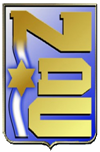 August 2020
1
Summer Course Objectives
Israel Cultural, sensual, historical & geographical first experience. 
Introduction to INCD (MABAL) as organization, it’s people and surrounding. 
Accompanying personal arrangements, conclusion of personal preparation by September 2nd.  
Group bonding.
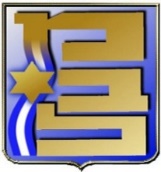 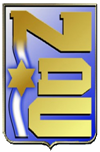 2
Israel National Defense College – 48th Class
The Summer Course will be held from 3rd through the 27th of August, 2020.
Studies will take place at the Learning Center for Seniors + Tours.
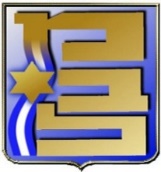 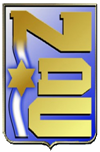 3
Schedule
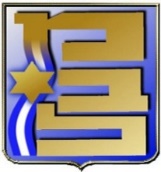 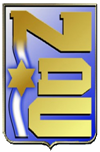 4
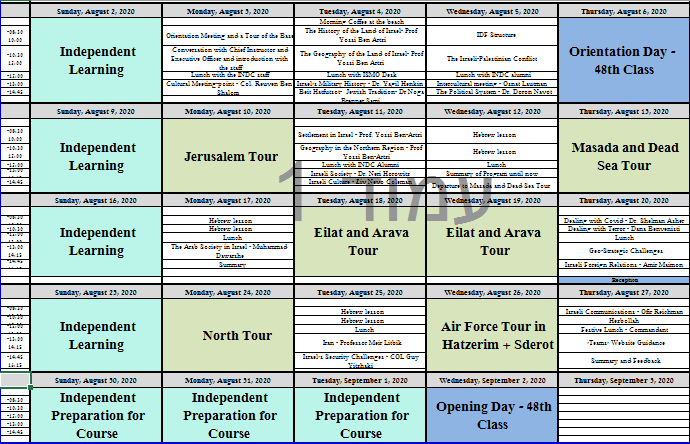 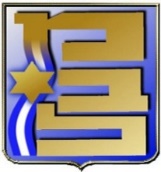 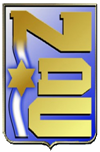 5